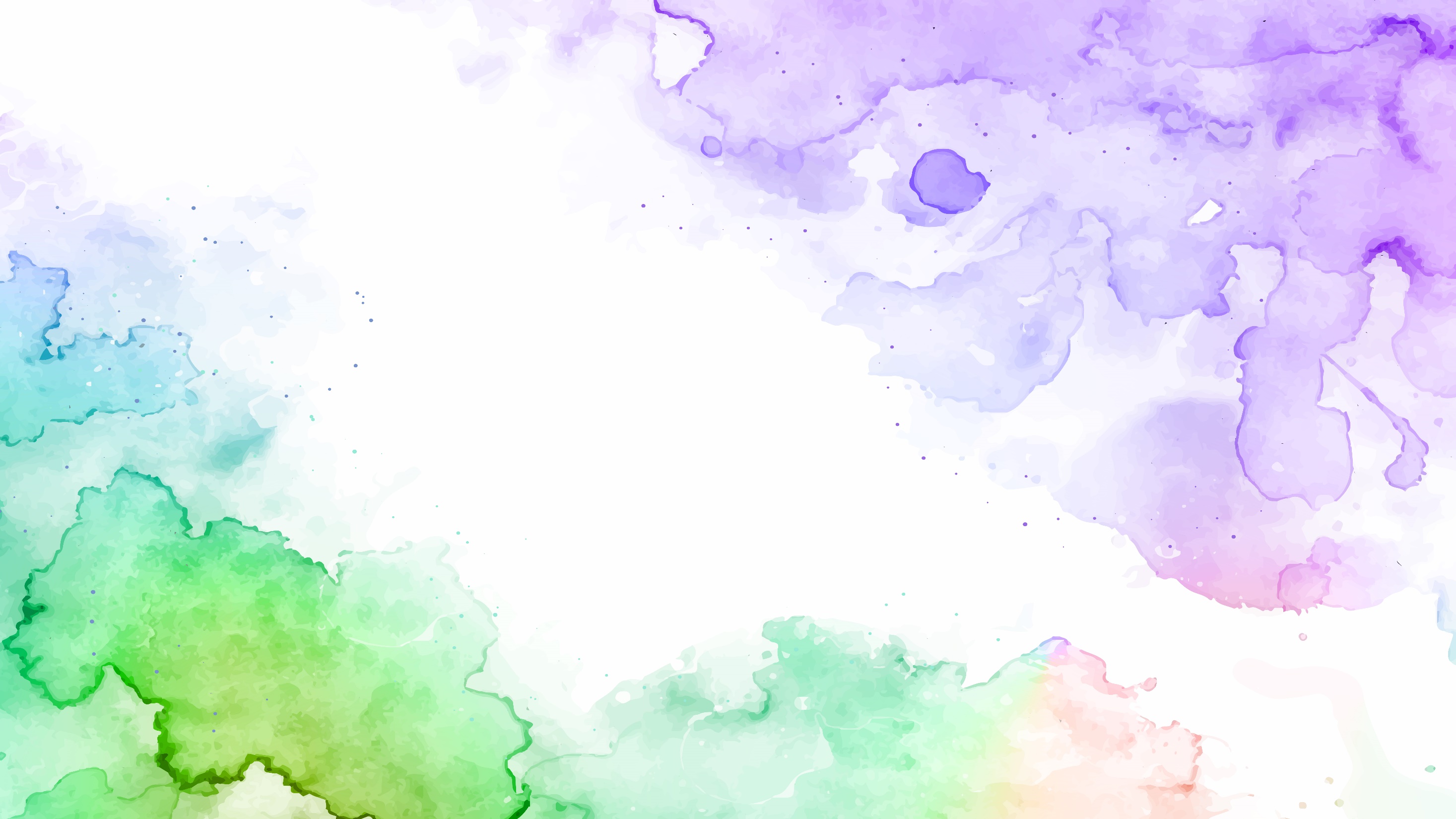 夏天的昆虫
汪曾祺
常州市实验初级中学      周臻
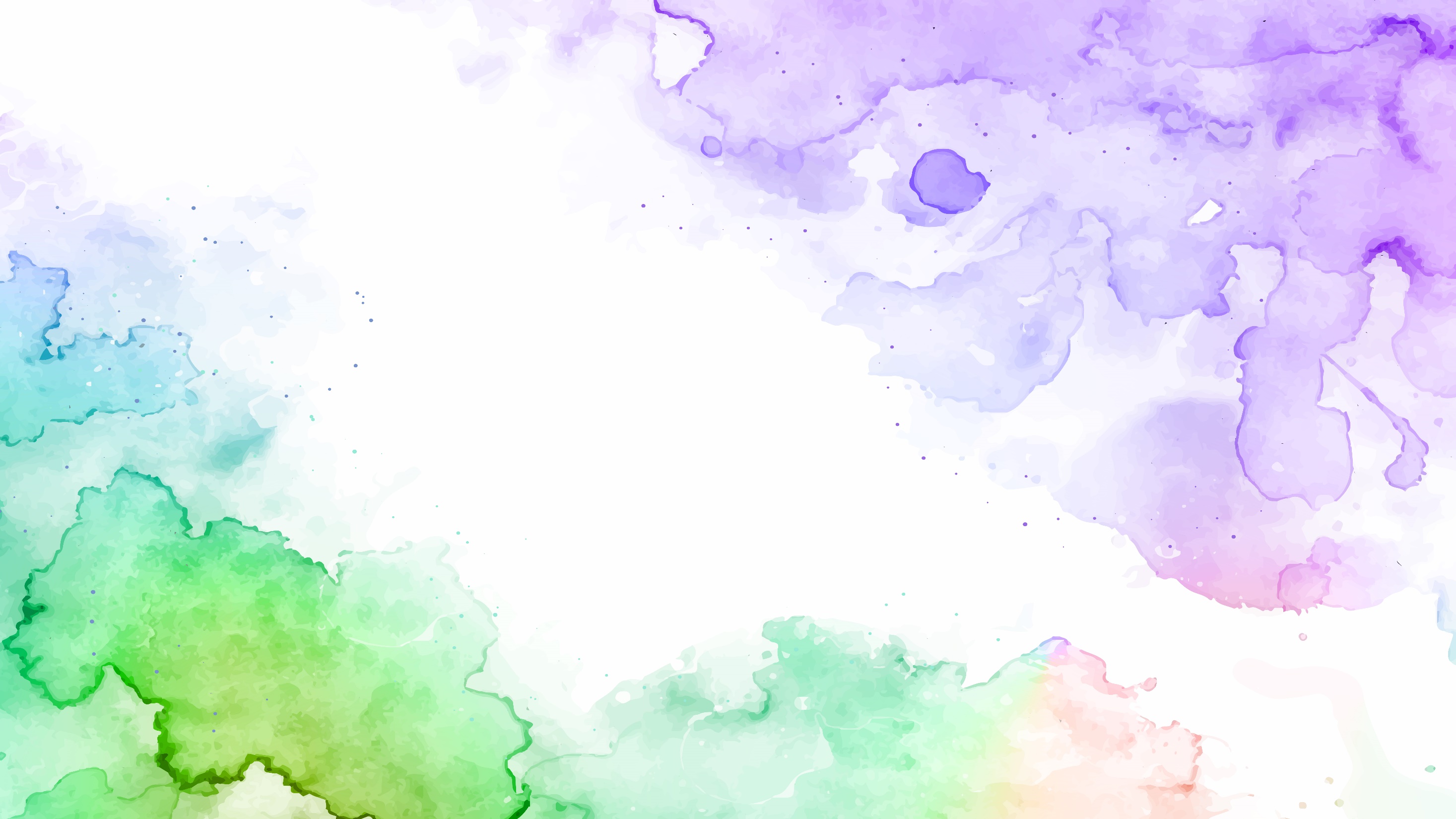 01
读 准 字 音
预习检测
读准字音
[guō guō]
[ qū ]
[zhě]
[kuǎ]
蝈蝈
暗赭色
蛐子
侉
[juē]
[jiǎo]
[chǒu]
[wǔ]
撅成
瞅准
捂
绞
[nián]
[zhān]
[nián]
[zhān]
粘住
很黏
粘胶
粘竿
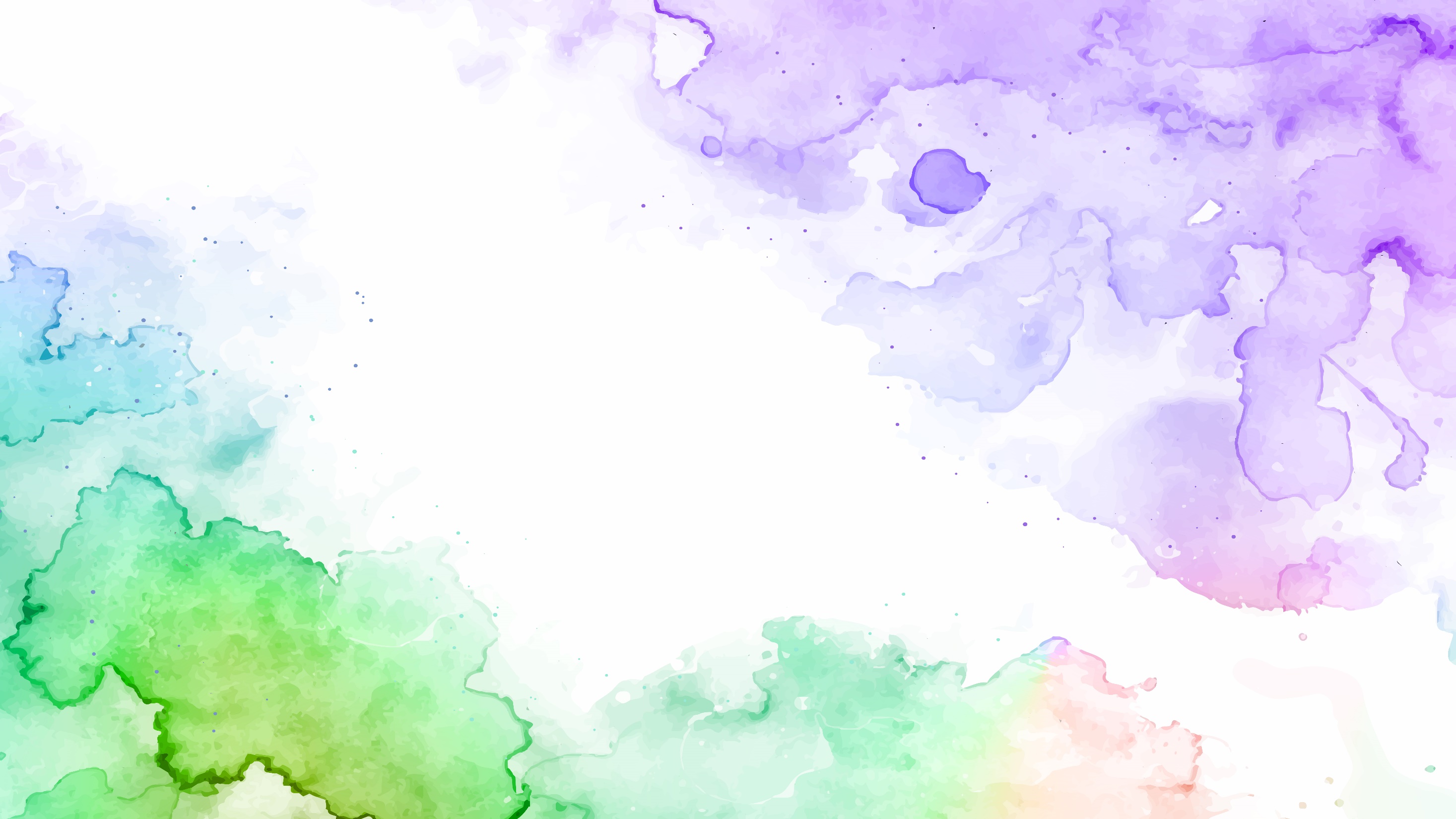 ①大声、自由地朗读课文，划出写昆虫特点的词句
01
②猜猜图中昆虫的名字
对照序号一一写出
感知虫趣
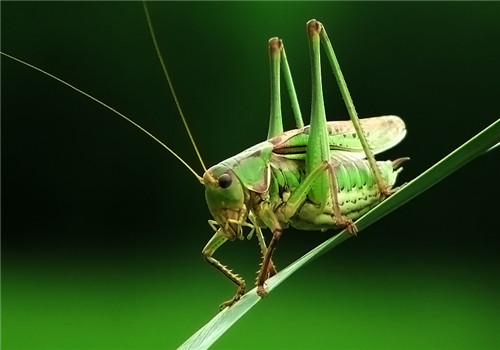 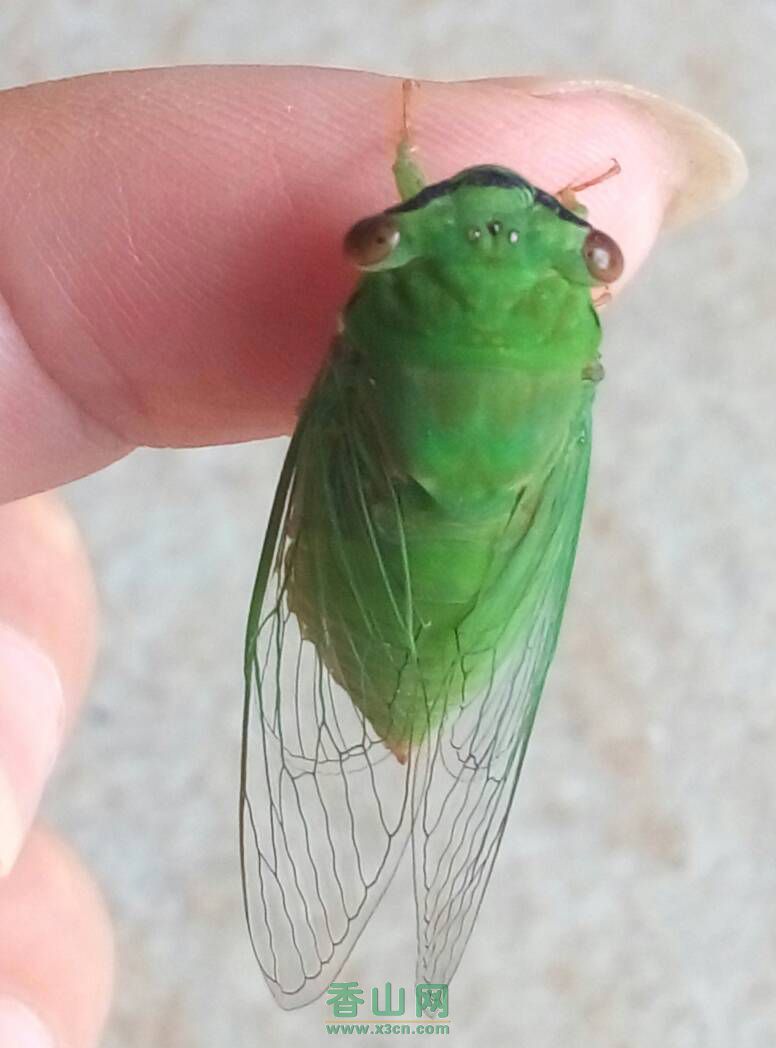 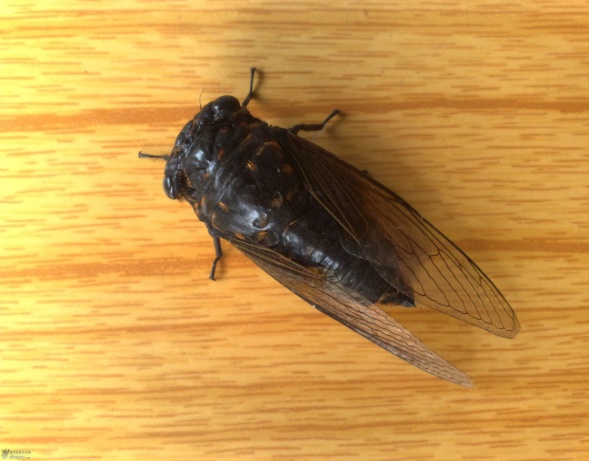 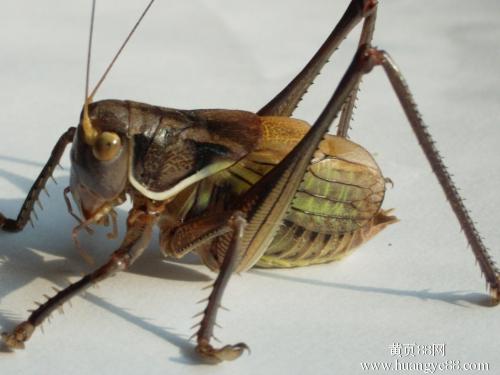 3
2
1
4
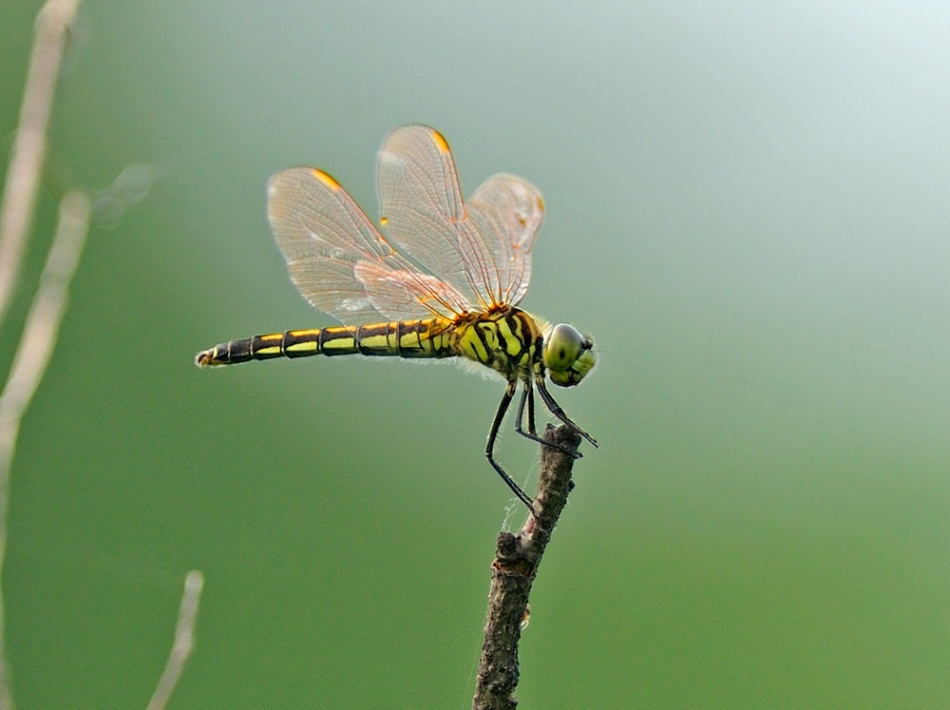 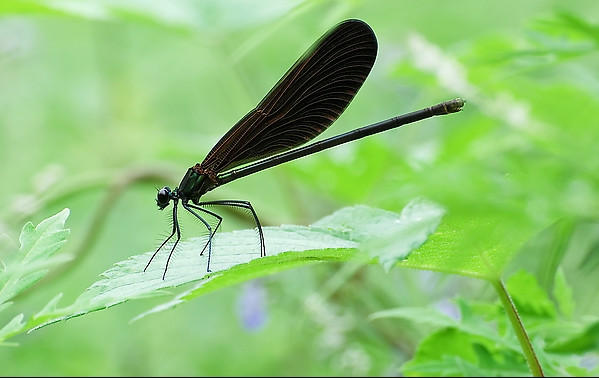 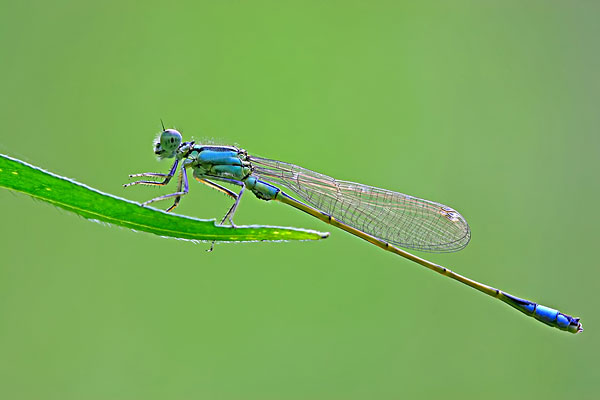 8
9
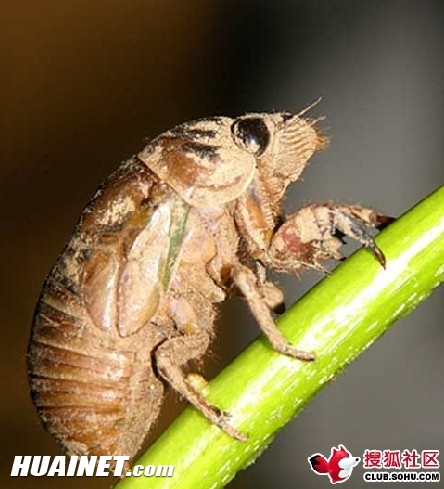 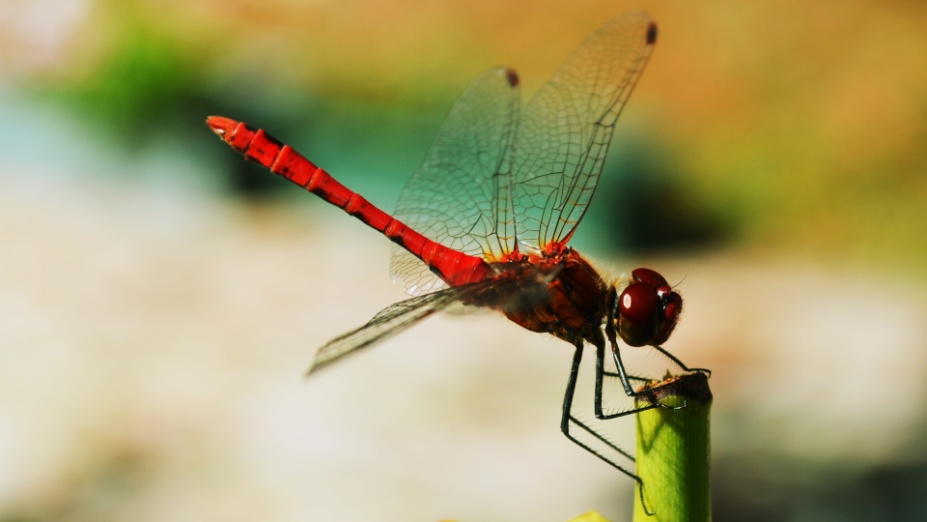 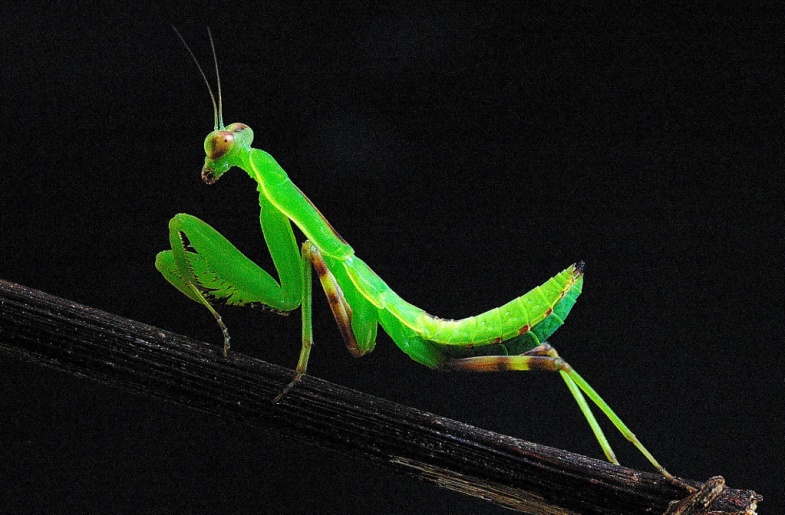 6
5
7
10
蝈蝈
蝉
蜻蜓
螳螂
海溜
嘟溜
叽溜
常见蜻蜓
绿豆钢
红蜻蜓
黑蜻蜓
侉叫蛐子
秋叫蛐子
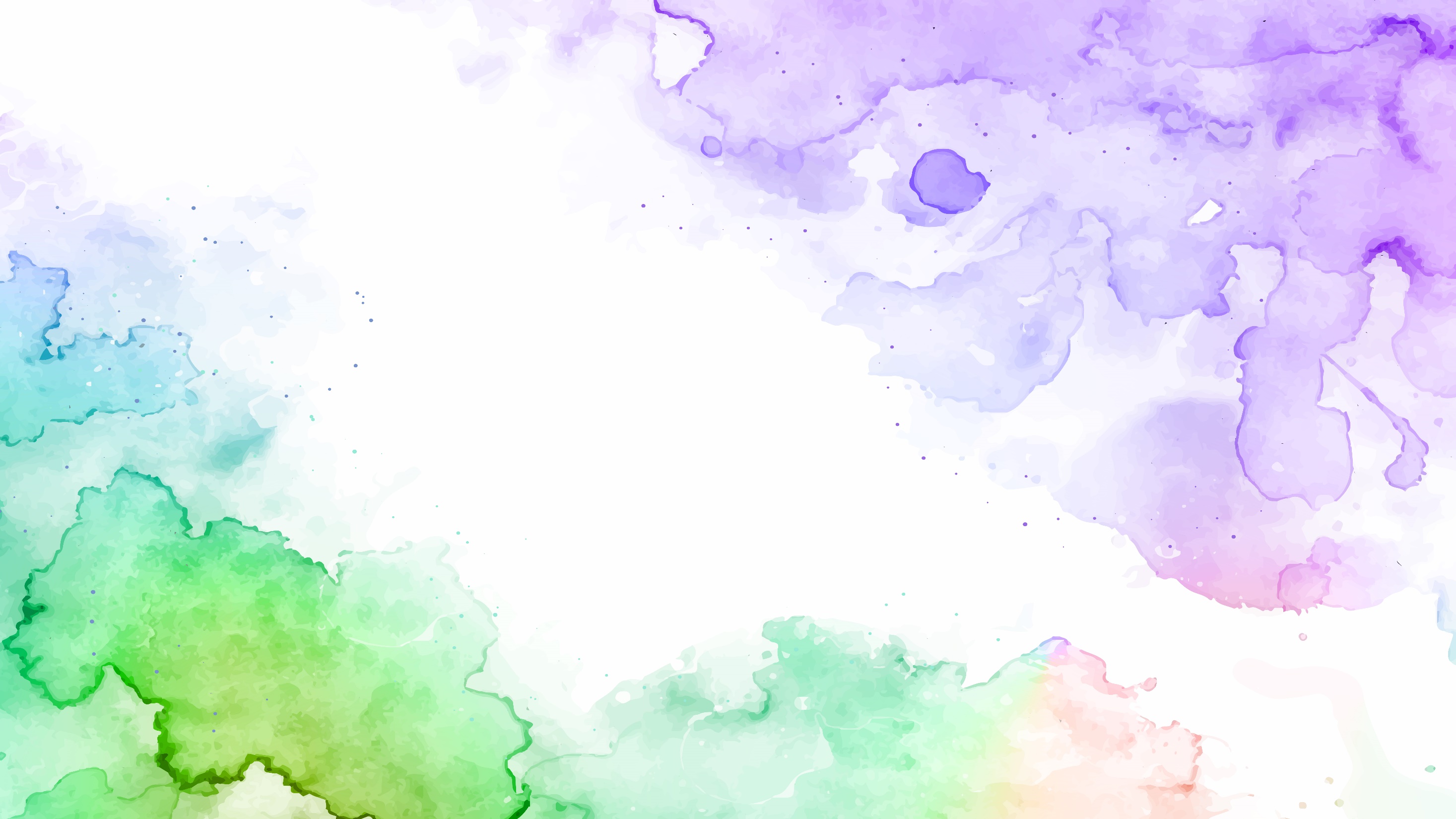 【比一比】
A、B两组文字在内容上有何不同？
02
品味情趣
B
A
蝉大别有三类。一种是“海溜”，大，色黑，叫声洪亮，生命力很强。一种是“嘟溜”，体小，绿色。一种是“叽溜”，小，暗赭色，也是因其叫声而得名。
蝉大别有三类。一种是“海溜”，最大，色黑，叫声洪亮。这是蝉里的楚霸王，生命力很强。我曾捉了一只，养在一个断了发条的旧座钟里，活了好多天。一种是“嘟溜”，体较小，绿色而有点银光，样子最好看，叫声也好听：“嘟溜—嘟溜—嘟溜。”一种是“叽溜”，最小，暗赭色，也是因其叫声而得名。
B
A
蝉大别有三类。一种是“海溜”，大，色黑，叫声洪亮，生命力很强。一种是“嘟溜”，体小，绿色。一种是“叽溜”，小，暗赭色，也是因其叫声而得名。
蝉大别有三类。一种是“海溜”，最大，色黑，叫声洪亮。这是蝉里的楚霸王，生命力很强。我曾捉了一只，养在一个断了发条的旧座钟里，活了好多天。一种是“嘟溜”，体较小，绿色而有点银光，样子最好看，叫声也好听：“嘟溜—嘟溜—嘟溜。”一种是“叽溜”，最小，暗赭色，也是因其叫声而得名。
赏析范例：
⒈这是蝉里的楚霸王，生命力很强。
赏析：这句话运用了打比方的说明方法，将蝉比作楚霸王，生动形象地写出了海溜的体型大、黑的特点。
⒉一种是“嘟溜”，体较小，绿色而有点银光，样子最好看，叫声也好听：“嘟溜——嘟溜——嘟溜。”
赏析：”最”的意思是“极”，在这里是指嘟溜的样子在三种蝉中是极出众的，写出了嘟溜外形美的特点，体现了作者对它的喜爱，也体现了文章语言的准确简洁。“嘟溜”是拟声词，生动形象地写出了蝉叫声的特点，读起来十分有趣，也让读者产生想象，身临其境。
⒊我曾捉了一只，养在一个断了发条的旧座钟里，活了好多天。
赏析：作者通过回忆他儿时有趣的亲身经历，生动地写出了海溜生命力很强的特点。字里行间体现了作者对蝉的喜爱之情，以及作者对童年的留恋。
自学要求：
1、模仿赏析示例，在文章中挑选你印象深刻的一句赏析
2、时间：4分钟左右
小组讨论要求：
1、由小组长组织组员交流讨论
2、每个小组确定一位主讲人
3、时间：4分钟左右
回答要求：
1、以“我们小组认为”开头
2、其他小组及时记录，准备点评、补充
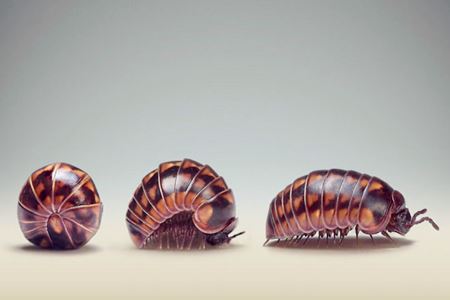 还记得我吗？
要求：
运用本节课学到的写法
介绍清楚它的特点
字数100字左右
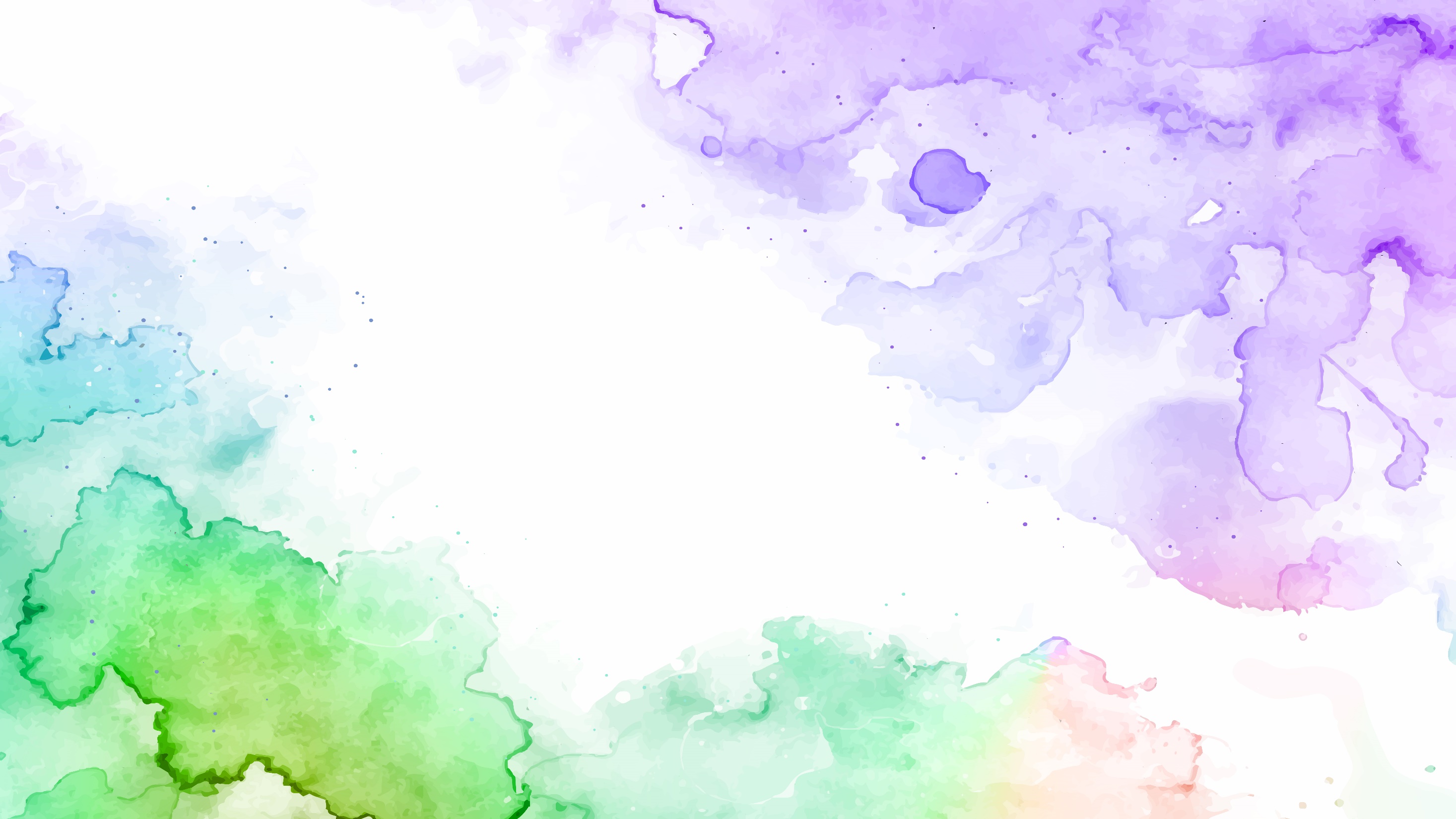 联系课文内容，对“我只是希望现在的孩子对自然发生兴趣”这句话谈谈你的理解。
03
探究理趣
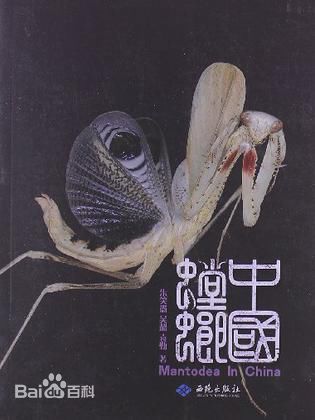 《中国螳螂》作者
朱笑愚、 吴超、袁勤。

本书从历史文化、螳螂习性、种类介绍、饲养繁殖等多个方面来解说螳螂这类昆虫。
他兴趣广泛，常关注平凡事物中的趣味。文章写风俗，谈文化，忆旧闻，寄乡情，花鸟鱼虫，瓜果食物，无所不涉。
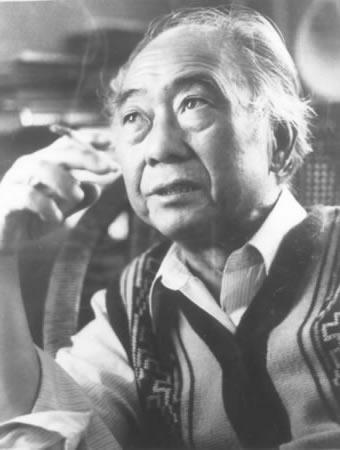 人世的趣味
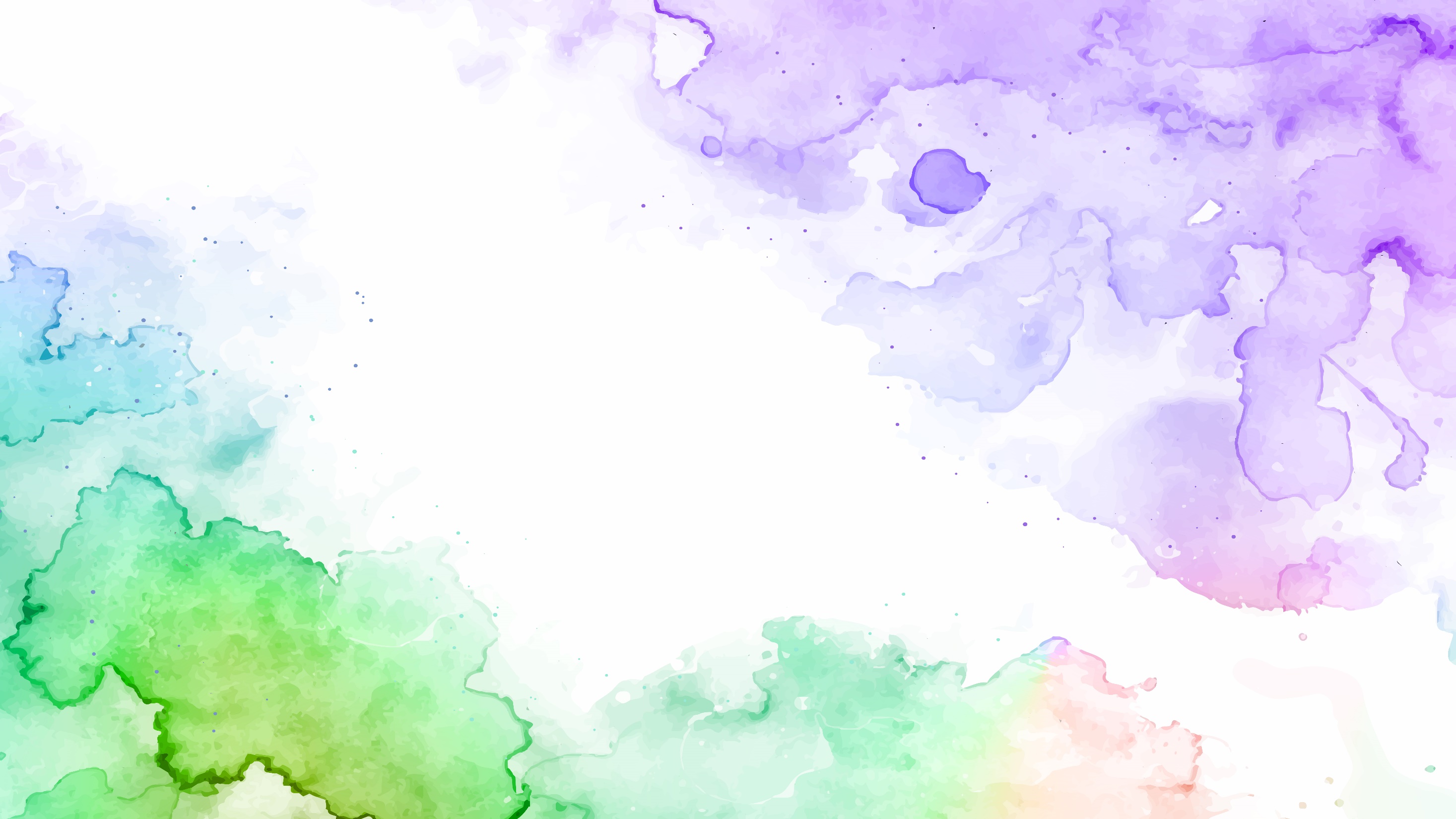 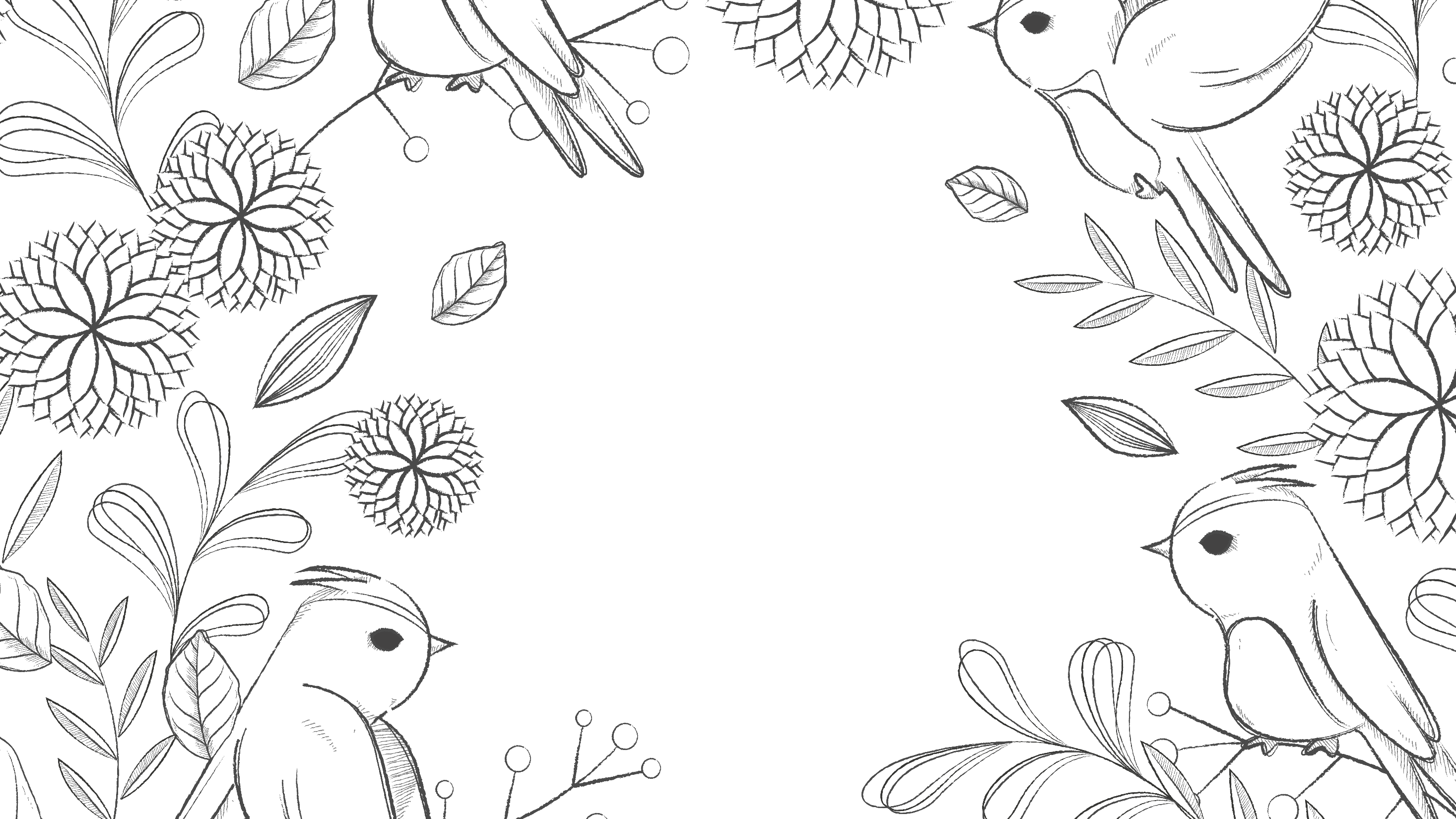 谢谢！